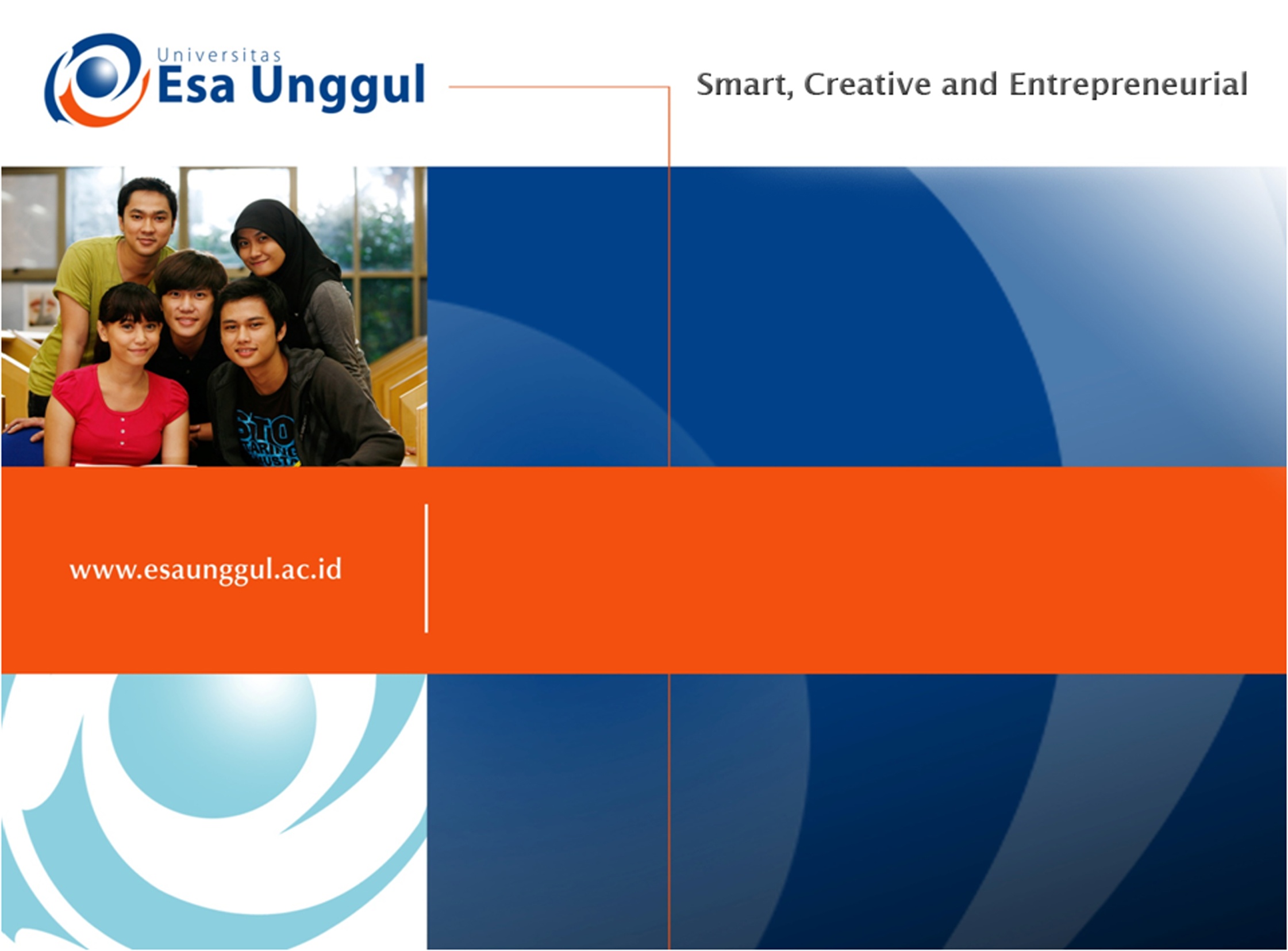 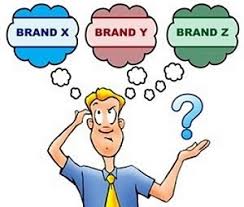 PSIKOLOGI KONSUMEN : PROSES PENAWARAN
Pertemuan  13
Teknik Industri 
Fakultas Teknik
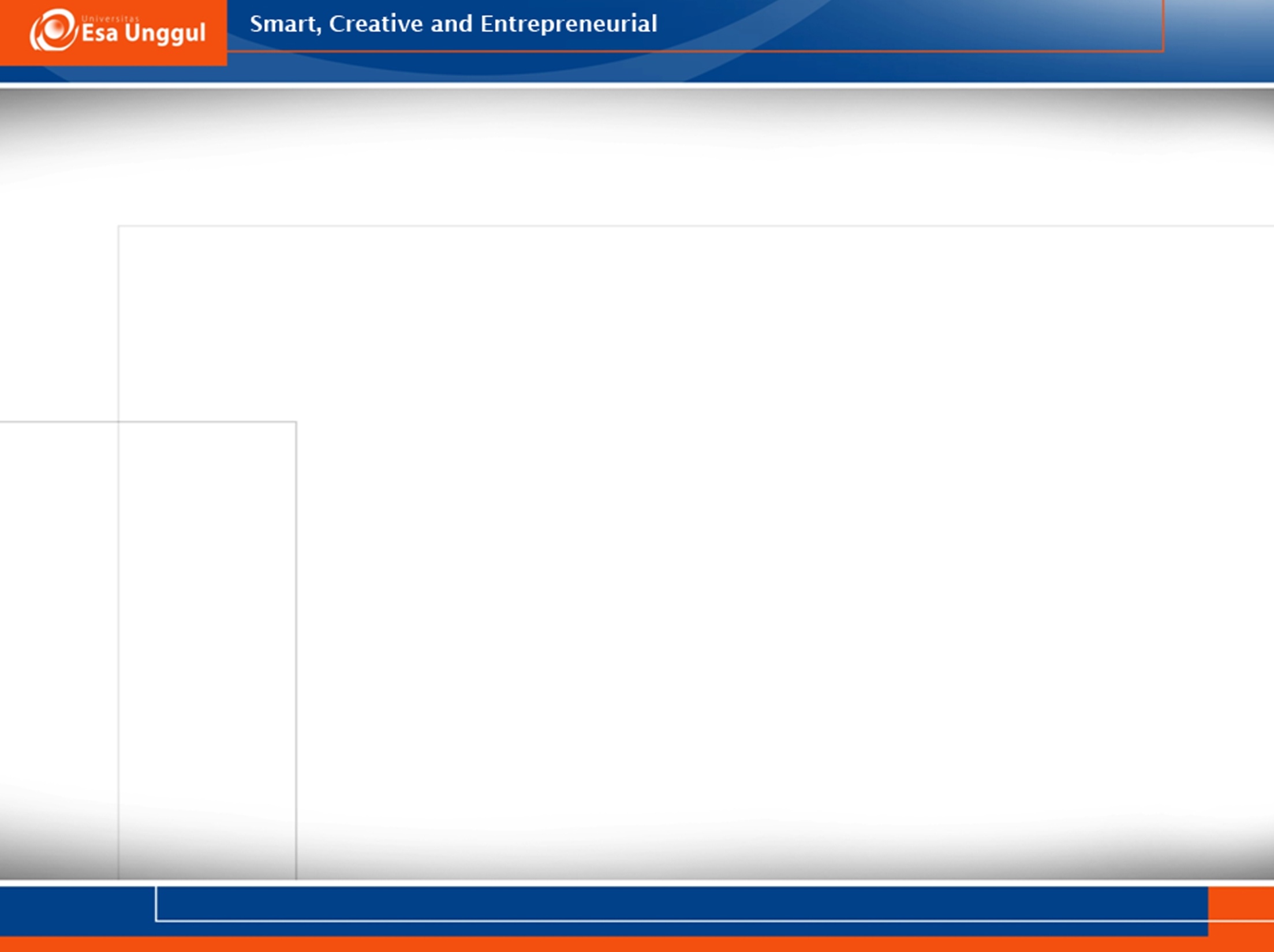 KEMAMPUAN AKHIR YANG DIHARAPKAN
Setelah mengikuti materi perkuliahan ini mahasiswa diharapkan mampu  memahami pengertian,  teknik penawaran, serta penawaran di era digital
Proses Penawaran
Sistem industri konsumen yang menghasilkan barang atau jasa perlu berusaha agar produk yang dihasilkan diserap atau digunakan / dibeli oleh konsumen. Penawaran produk-produk di lakukan dengan berbagai macam cara yang pada dasarnya bertujuan untuk memberi informasi kepada konsumen tentang tersedianya produk – produk
Cara : Iklan iklan di berbagai media massa, atau melalui penyebaran brosur, buku kecil, atau melalui manusia (para wiraniaga).
Fungsi Iklan
1. Fungsi informatif
   menekankan komunikasi, memberitahukan
   informasi tentang produk kepada konsumen,
   yang dipengaruhi ilaha proses kognitif
   konsumen.

2. Fungsi Persuasif
    menekankan pada pengambilan keputusan.
Teknik Pemenuhan keinginan
1. Ingratiation
2. Foot in the door
3. The law ball
4. The door on the face
5. That’s not all approach
6. Playing hard to get
7. The fast fast approaching deadline
Faktor-faktor Yang Mempengaruhi Efektivitas Iklan
PENELITIANPERIKLANAN
Penelitian Periklanan
2. Citra dari Beberapa Media Masa

Contoh dari Hasil penelitian  antara lain :
 
1). Surat kabar, dibandingkan dengan radio dan televise, dianggap unggul dalam sifat-sifat intelligence, kemenarikan ( attractiveness) kredibilitas, moralita, keberanian dan keandalan
 
2) dibandingkan dengan radio dan televise, surak kabar dinilai paling rendah dalam sifat tidak berprasangka
 
3). Televise, dibandingkan dengan radio dan surat kabar, dinilai paling unggul dalam kehangatan, tetapi dinilai paling rendah untuk moralitas
 
4). Dibandingkan dengan radio, televise lebih unggul dalam sifat-sifat intelligence dan kemenarikan
Proses Penawaran Di Era Digital
Di era digital ini proses penawaran berubah dengan drastis. 
Belakangan ini marak berbagai penawaran berbasis digital yang dikenal dengan system on line
Tugas wiraniaga, atau biasa disebut juga sebagai tenaga penjualan atau salesman di era digital terasa semakin berat
Pekerjaan sebagai seorang tenaga penjualan profesional masih sangat dibutuhkan oleh para pemilik bisnis dan pengelola perusahaan yang menginginkan para konsumennya mendapatkan informasi fitur produk-produk mereka sebaik mungkin
10 langkah penting dalam proses penjualan.
1. Prospecting (Prospek konsumen)
2. Pre-approach / Planning (Perencanaan penjualan)
3. Approach (Pendekatan)
4. Presentation (Presentasi produk)
5. Trial close (Percobaan transaksi)
6. Determine objections (Mengetahui hal yang memberatkan konsumen)
7. Meet objections (Mengatasi hal-hal yang memberatkan)
8. Trial close (Percobaan transaksi)
9. Close (Eksekusi transaksi)
10. Follow-up & Service (Tindak lanjut dan pelayanan)
Beberapa Kesalahan Fatal yang Sering Dilakukan dan Dapat “Membunuh” Bisnis  di Era Digital
1. Strategi Pemasaran yang Tidak Tepat Sasaran
2. Tidak Menyesuaikan Penawaran dengan Permintaan
3. Branding Asal-asalan
4. Halaman Website yang Berantakan
5. Iklan dan Konten Landing Page Tidak Sesuai
6. Call-to-Action yang Tidak Jelas
7. Landing Page yang Membingungkan Pengunjung
Beberapa Kesalahan Fatal yang Sering Dilakukan dan Dapat “Membunuh” Bisnis  di Era Digital
8. Tidak Memasukkan About Us dan Kontak Pada
     Website
9. Website Tidak Memiliki Blog
10. Website Tidak Mobile-Friendly
11. Membeli Followers atau Likes untuk Media Sosial
12 Mengabaikan Saran dan Respon Konsumen di Media
     Sosial
13. Tidak Menghitung ROI (Return on Investment)
14. Membombardir Pelanggan dengan Spam
15. Membiarkan Pengabaian Keranjang Belanja